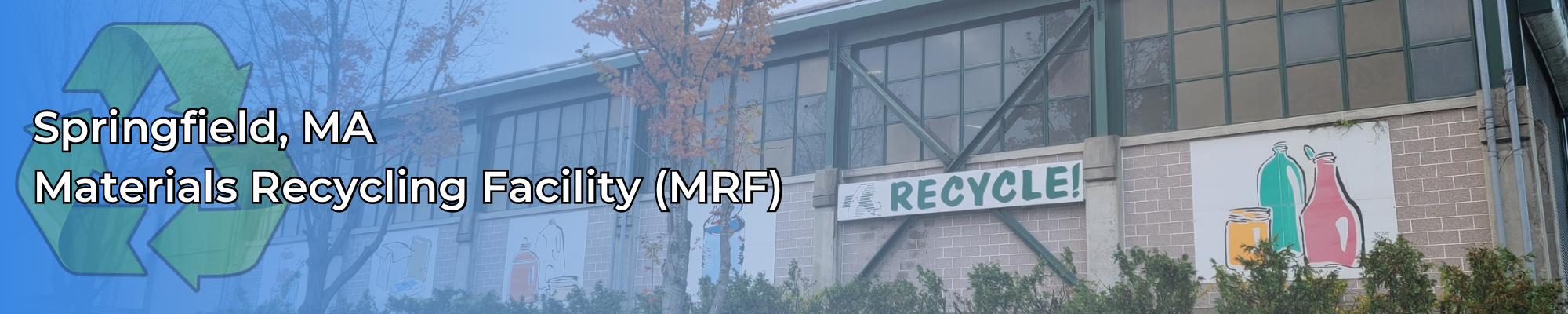 MRF Contract Extension FY26-FY30


Sign and submit extension document by December 31, 2024
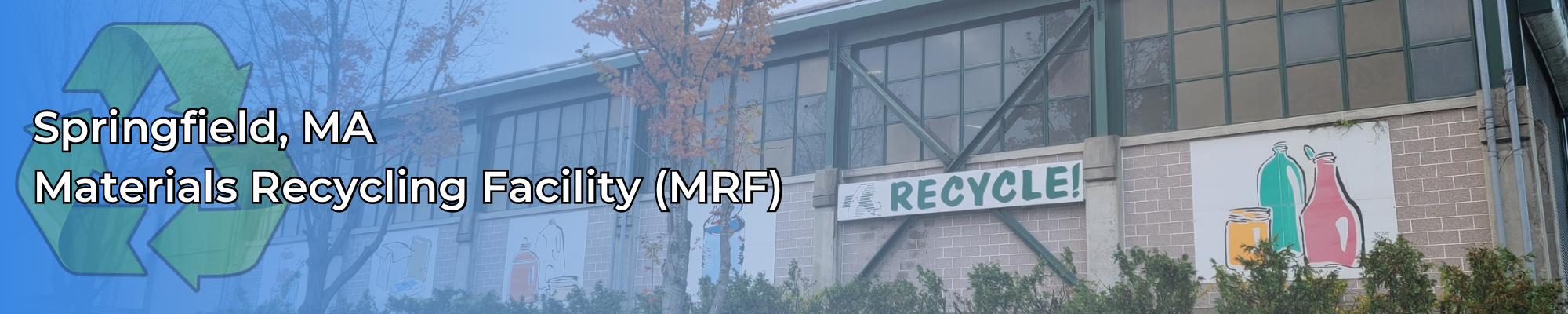 What is staying the same:

5- year term
Contamination limit is 15% by weight
Glass can be collected and shipped separately for a $5 credit
100% of market value deducted from base fee
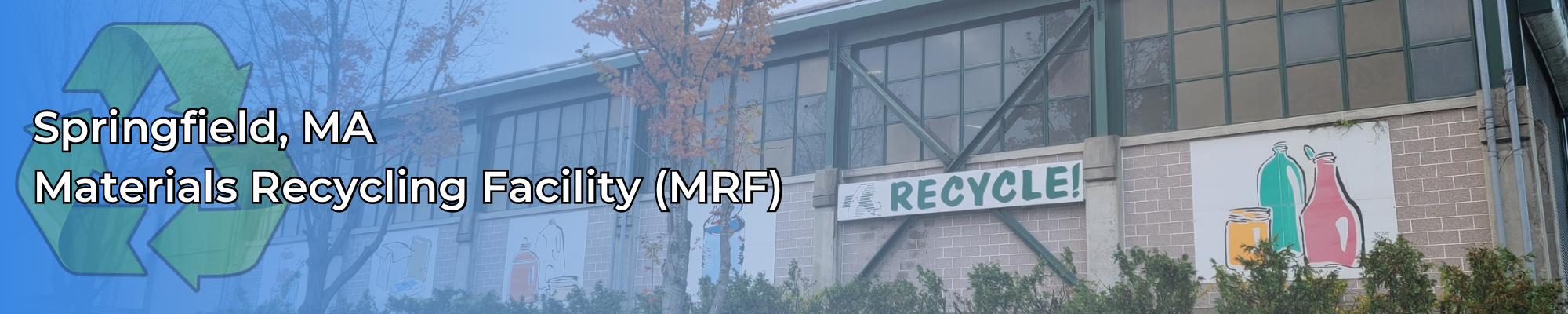 Average Market Value (AMV) – value of 1 ton of recyclables (paper and containers)
Base Fee	  -  Average AMV	     Cost to Muni/ton
FY21	    $93.50		$51.69		$41.81
FY22	    $95.84		$126.87		($21.72)
FY23	    $98.23		$50.43		$47.80
FY24	  $100.69		$58.14		$42.55	
FY25	  $103.21		$80.53 		$24.59	
				(July-Oct)
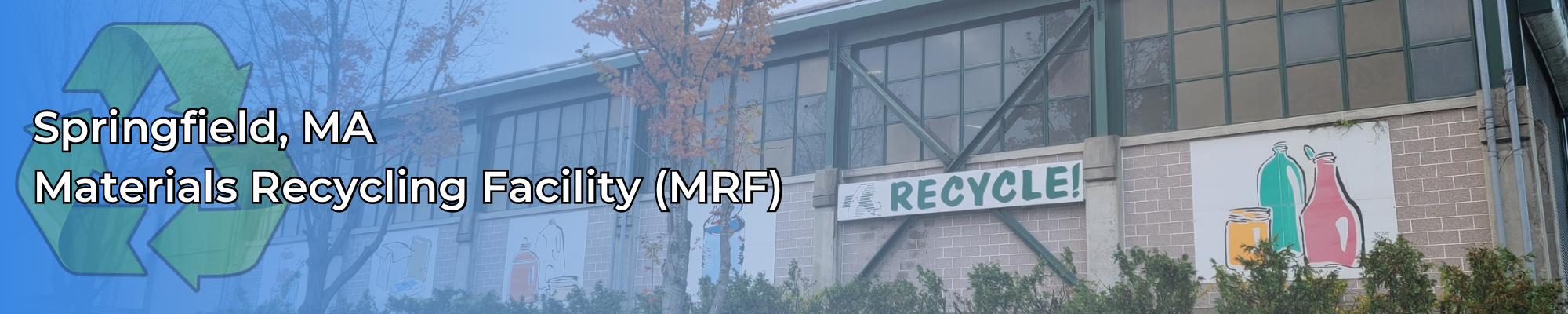 Fixed 2.5% Processing Fee Increase (per ton)
(annual processing fee)
FY26- $105.79 
FY27- $108.43
FY28- $111.14
FY29- $113.92
FY30- $116.77
Fixed 1% Processing Fee Adjustment/Ton
(to be deducted from AMV)
FY26- $0
FY27- ($1.06)
FY28- ($2.14)
FY29- ($3.25)
FY30- ($4.39)
AMV Tonnage Adjustments
AMV Calculation October 2024
Net Processing Fee Calculation Example #1
Year 1
Using October 2024 Average Market Value (AMV)
Assuming15,000-15,499 base tonnage
Net Processing Fee Calculation Example #2
Year 2
Using October 2024 Average Market Value (AMV)
Assuming15,000-15,499 base tonnage
Net Processing Fee Calculation Example #3
Year 2
Using FY2023 Average AMV
Assuming15,000-15,499 base tonnage
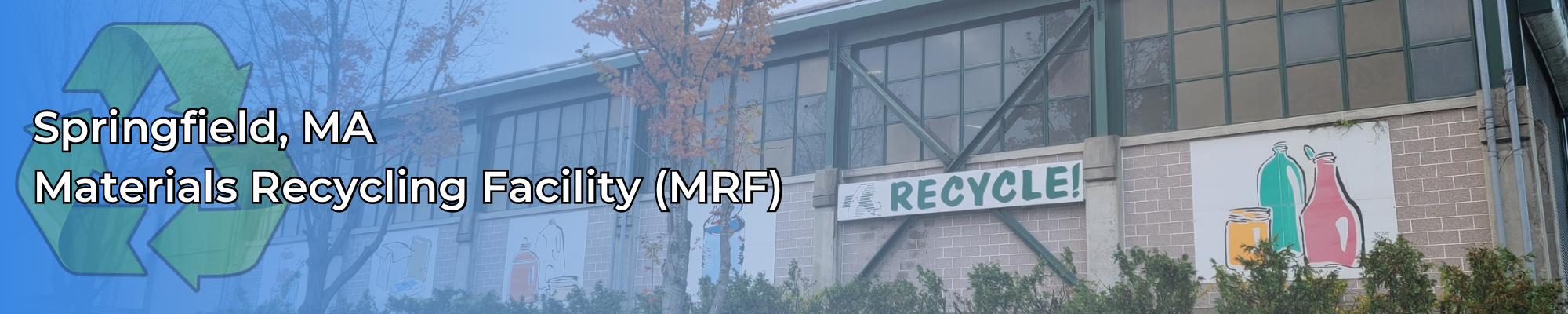 All contract documents and information are available at springfieldmrf.org on the Operations menu.
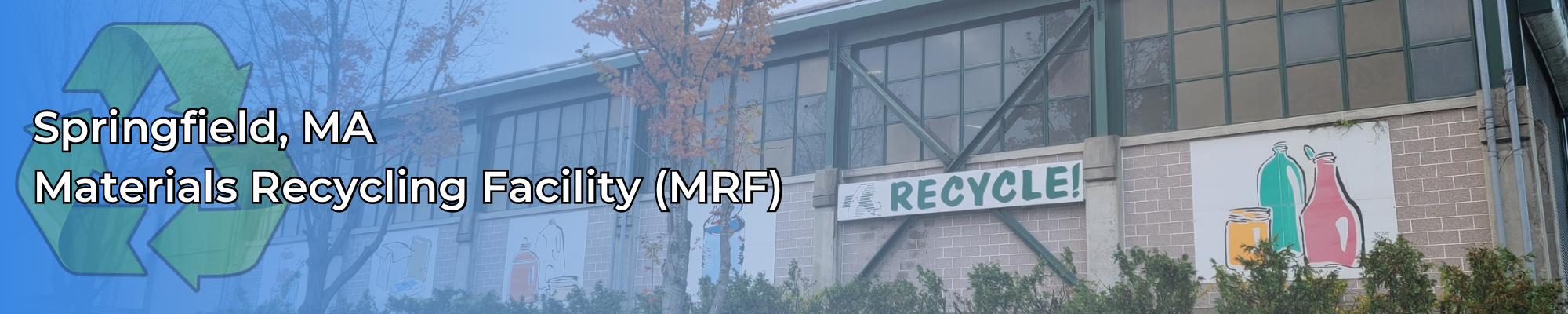 Sign and submit extension document by December 31, 2024

Email to: steven.ellis@mass.gov

Mail to: MRF Contract Extension, c/o FCSWMD, 117 Main St., Greenfield, MA 01301
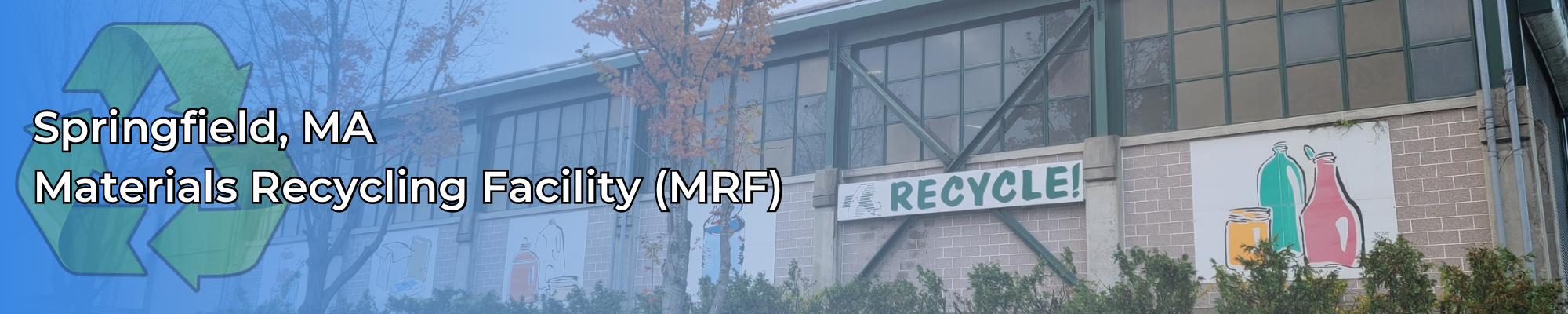 Questions: 

Arlene Miller  ArleneM773@aol.com  413-567-5027

Jan Ameen  fcswmd@crocker.com   413-772-2438